Организация работы с родителями в МБДОУ д/с № 34«СКАЗКА»
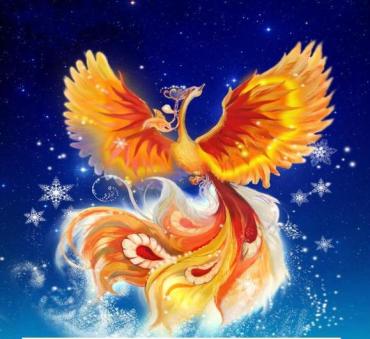 «От того, как прошло детство, кто вел ребенка за руку в детские годы, что вошло в его разум и сердце из окружающего мира – от этого в решающей степени зависит, каким человеком станет сегодняшний малыш»                                                В.А. Сухомлинский
[Speaker Notes: 2-я  младшая группа «Гномики»]
Цель нашей работы:
Создание условий для благоприятного климата взаимодействия с родителями

2.Установление доверительных и партнерских отношений с родителями

3.Вовлечение семьи в единое образовательное пространство
[Speaker Notes: Создание условий для благоприятного климата взаимодействия с родителями
Установление доверительных и партнерских отношений с родителями
Вовлечение семьи в единое образовательное пространство]
Формы общения педагогов с семьей
Родительские собрания
Беседы
консультации
анкетирование
совместные праздники 
фестивали
конкурсы выставки
Оформление информационных уголков
Формы и методы работы с родителями
Общие групповые родительские собрания
Консультации
Занятия с участием родителей
Выставки детских работ, изготовленных вместе с родителями
Дни общения
Дни добрых дел
Дни открытых дверей
Участие родителей в подготовке и проведении праздников, досугов, 
Оформление фотомантажей
Совместное создание предметно-развивающей среды
Работа с родительским комитетом группы
Беседы с детьми и родителями
Мастер-классы
Родительские гостиные
Семейный вернисаж
«День                  матери»
Нет дороже слова  мама.
Мама, милая моя!
Чтобы в жизни не  случилось,              
Будешь  рядышком  всегда.
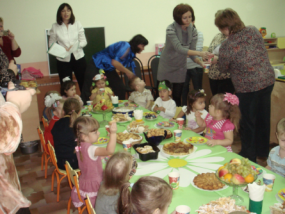 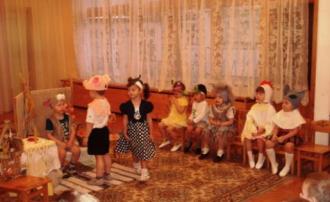 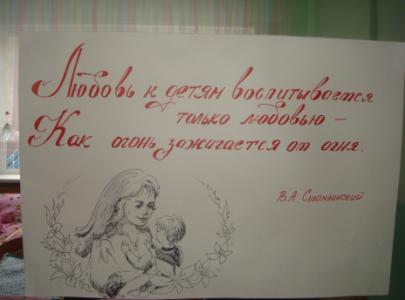 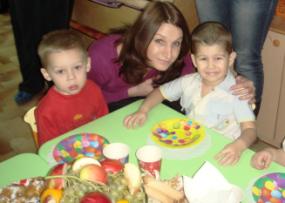 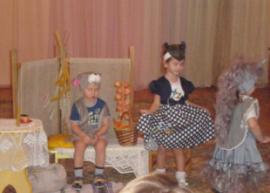 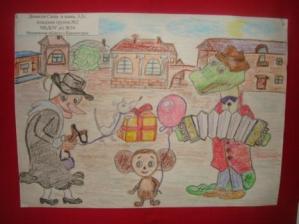 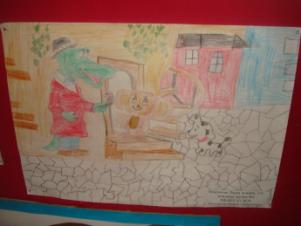 «Чебурашка и его друзья»(творчество наших замечательных родителей для детей к конкурсу, посвященному 45-летию книги Э. Успенского 
«Крокодил Гена и его друзья»)
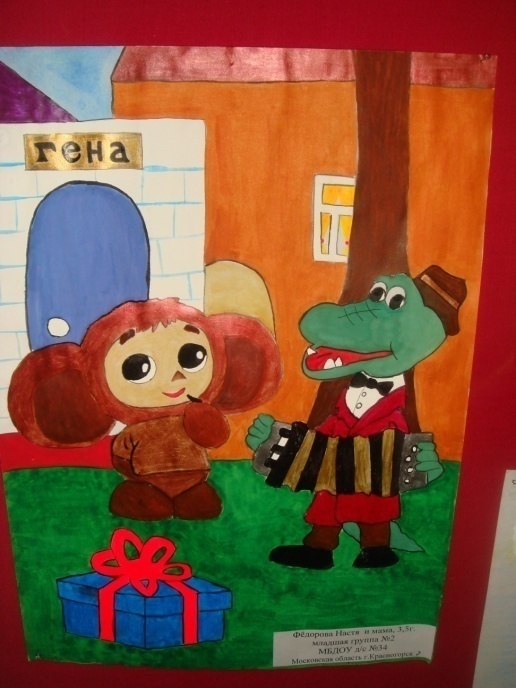 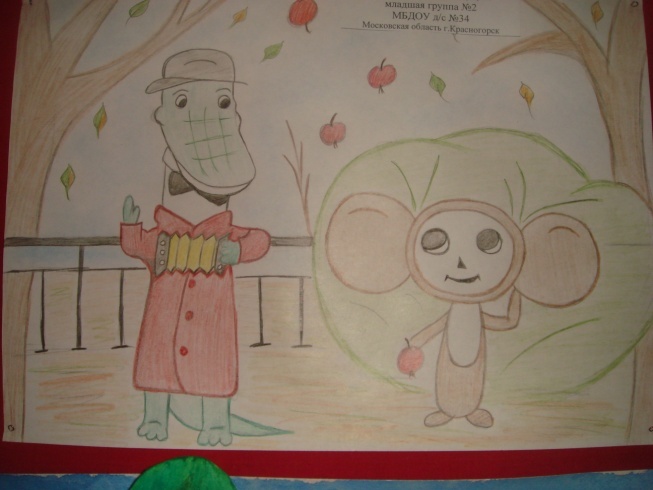 «Советы Айболита»спортивный досуг с родителями
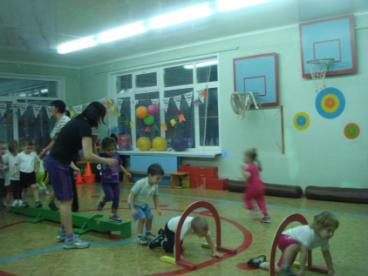 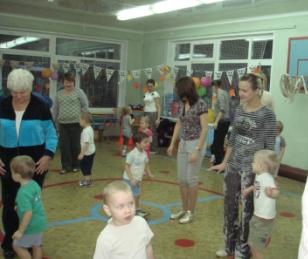 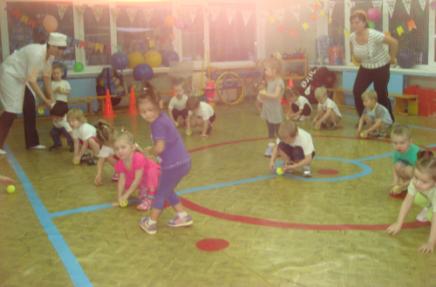 Семья Денисовых
«Игрушка-самоделка на елку»(совместное 
творчество детей 
и родителей)
Семья Фановых
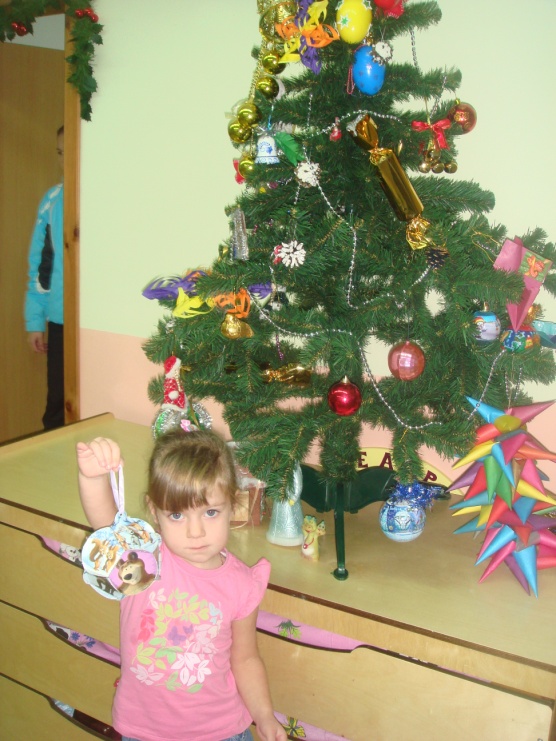 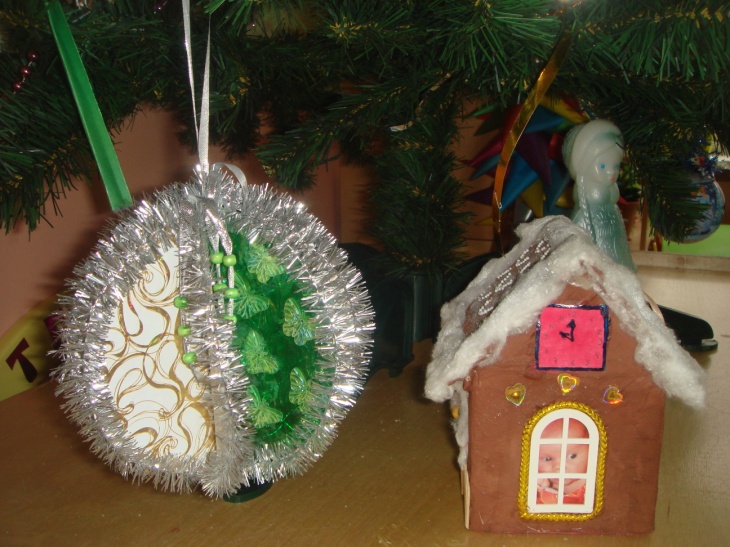 Семья Гольяновых
Семья Высоцких и Некрасовых
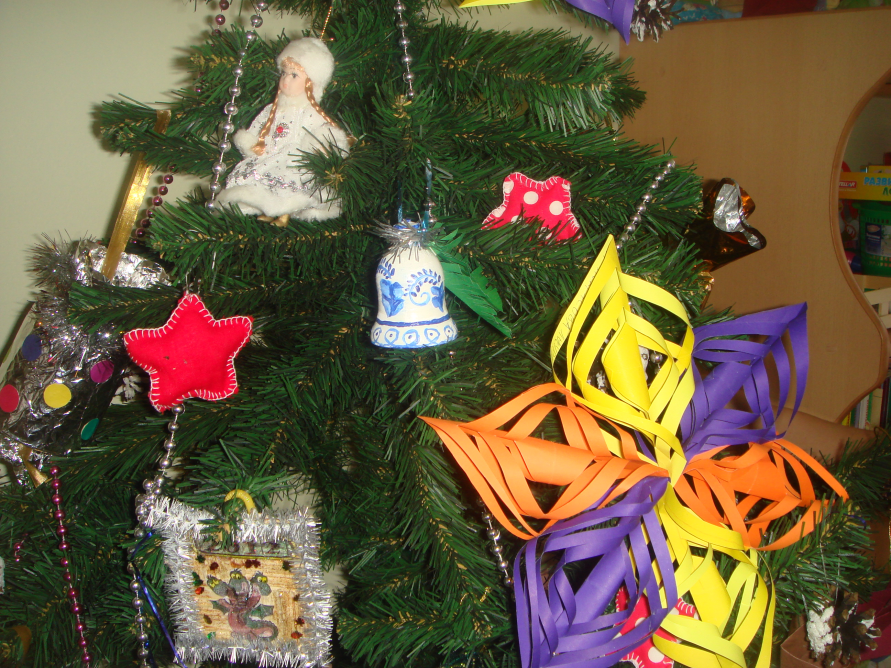 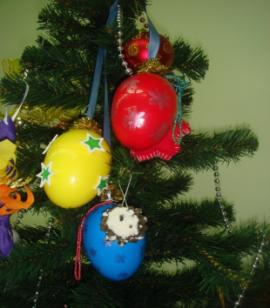